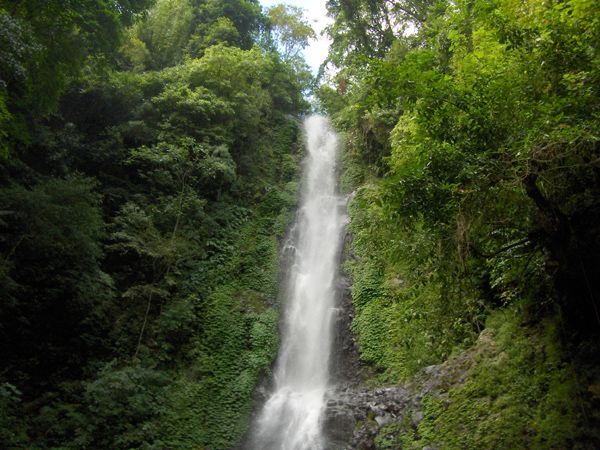 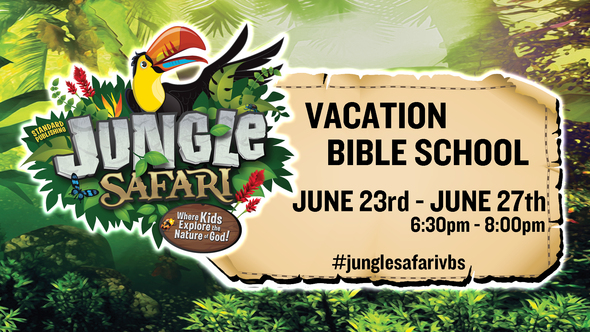 Résoudre le mystère du totem avec la Bible
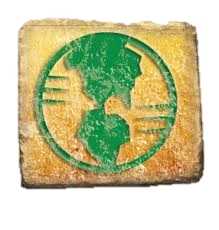 Genèse 

 1  «Au commencement, 
Dieu créa les cieux et la terre. »
Dieu
est
CRÉATEUR
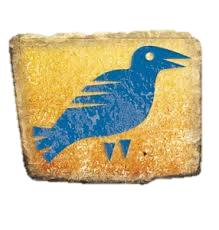 Matthieu 

6. 26 «Regardez les oiseaux du ciel: 
ils ne sèment ni ne moissonnent, 
et ils n'amassent rien dans des greniers ; 
C’est votre Père céleste qui les nourrit. 
Ne valez vous pas beaucoup plus qu'eux ? »
Dieu
est
DONATEUR
1 Pierre 
5. 8 «Votre adversaire, le Diable, 
rôde comme un lion rugissant. »

Proverbes 
29. 25 «L’Eternel protège celui qui se confie en lui. »
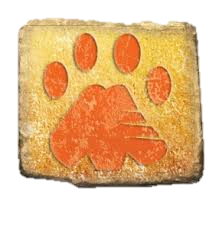 Dieu
est
PROTECTEUR
Colossiens
2. 13 «Vous deviez mourir à cause de vos fautes … 14.  Dieu a annulé la dette qui vous condamnait, il l’a effacée en clouant Jésus sur la croix.

1 Jean 
4. 14 «Dieu le Père a envoyé son Fils Jésus comme Sauveur du monde. »
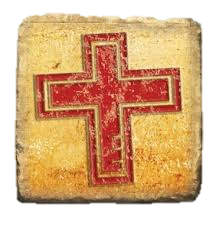 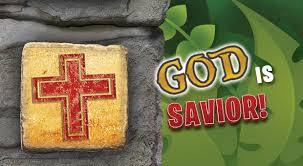 Dieu
est
SAUVEUR
Apocalypse 

19. 1 «J'entendis dans le ciel comme une voix forte d'une foule nombreuse qui disait : […] 
6. Alléluia ! Car le Seigneur notre Dieu tout puissant gouverne comme Roi . »
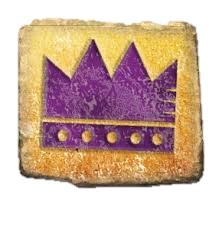 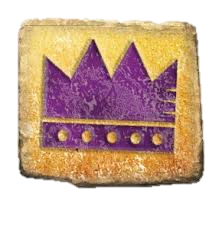 Dieu
est
ROI
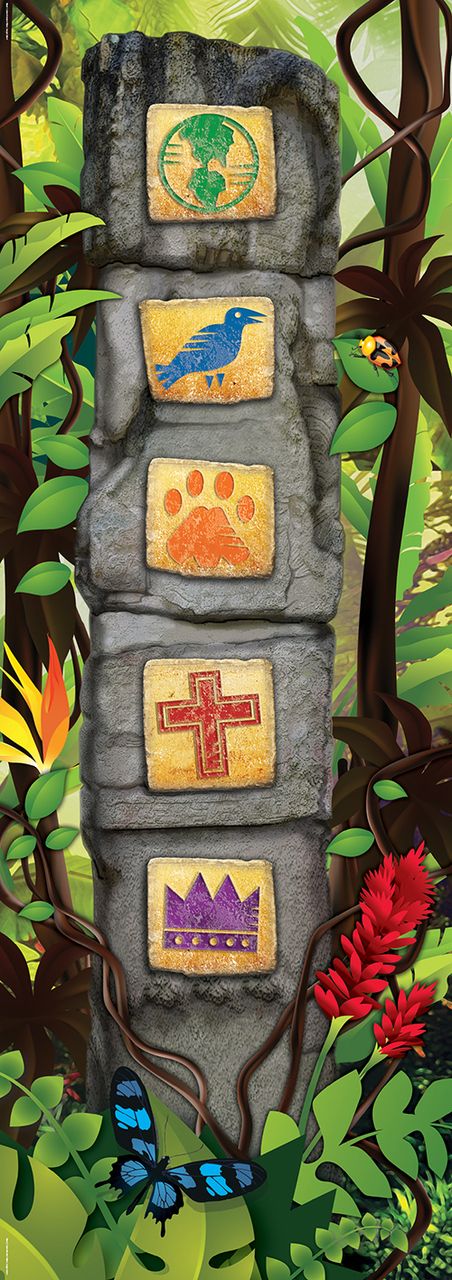 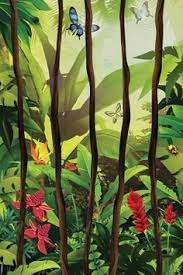 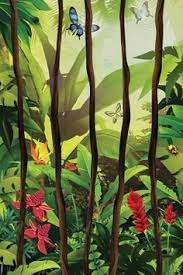 CRÉATEUR
DONATEUR
Dieu
PROTECTEUR
est
SAUVEUR
ROI